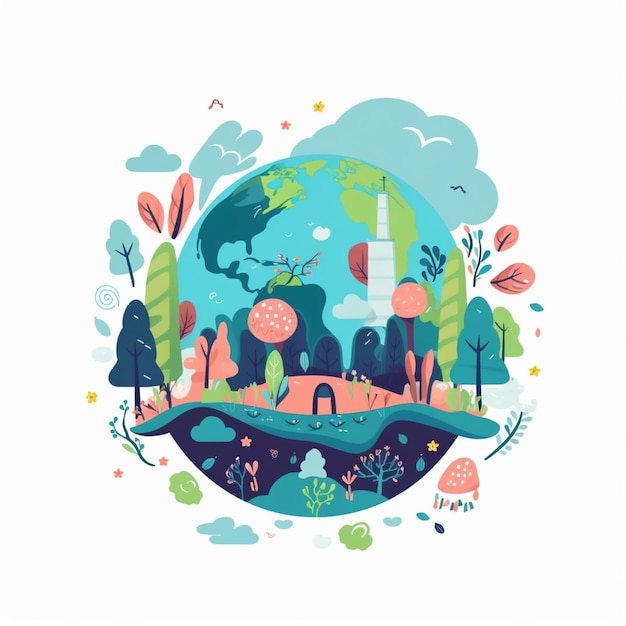 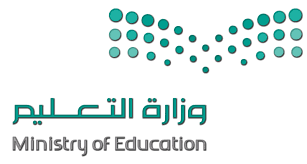 الخطة الفصلية لمادة علم البيئة الصف: أول ثانويالمادة :علم البيئة
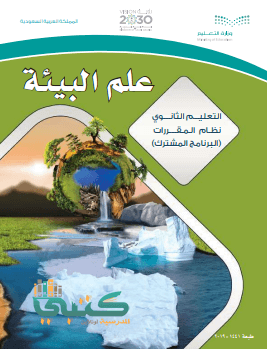 المعلمة / حنان مباركي -ث32 
المشرفة التربوية / سهام السبيعي
وزارة التعليم                                                                                    الإدارة العامة للتعليم بمحافظة جدة                                   الشؤون التعليمية – بنات                                             إدارة الإشراف التربوي
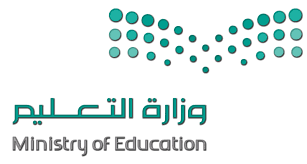 1-اكساب الطالبات المهارات       الأساسية 
2- تحقيق نواتج التعلم الموجودة في كل درس
3- ربط الأهداف بواقع حياة الطالبة
الإيجابيات
حب الطالبة للمادة واصبح عندها مهارة القراءة التحليلية ومن خلالها تستنتج الأفكار الأساسية في الدرس وتصيغ عليها أسئلة بمهارات تفكير عليا وتستبعد المعلومات الثانوية وهذا يساعد على ترسيخ المعلومات في ذهن الطالبة .
السلبيات 
كثافة المادة العلمية المقدمة للطالبة
الاستقصاء
المناقشة النشطة

القراءة الموجهة
قراءة الصورة 
الخرائط المفاهيمية
دون – لخص 
التلعيب في التعليم
قراءة موجهه
شاهد-دون لخص
فصل مقلوب
الكتاب المدرسي
دليل المعلم 
بوابة عين 
المعامل الافتراضية الحقيقية
تبسيط 
الأحياء
4H
إلى اين ذاهبة
التصويت 
الاختبارات 
ملف الإنجاز
الملاحظة
(قوائم الرصد والشطب-سلالم التقدير)
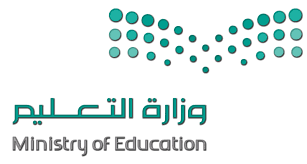 وزارة التعليم                                                                                    الإدارة العامة للتعليم بمحافظة جدة                                   الشؤون التعليمية – بنات                                             إدارة الإشراف التربوي
1-كساب الطالبات المهارات       الأساسية 
2- تحقيق نواتج التعلم الموجودة في كل درس
3- ربط الأهداف بواقع حياة الطالبة
الإيجابيات
حب الطالبة للمادة واصبح عندها مهارة القراءة التحليلية ومن خلالها تستنتج الأفكار الأساسية في الدرس وتصيغ عليها أسئلة بمهارات تفكير عليا وتستبعد المعلومات الثانوية وهذا يساعد على ترسيخ المعلومات في ذهن الطالبة .
السلبيات 
كثافة المادة العلمية المقدمة للطالبة
4H
إلى اين ذاهبة
التصويت 
الفارات المتعددة
الاختبارات 
ملف الإنجاز
الملاحظة
(قوائم الرصد والشطب-سلالم التقدير)
الأنشطة الصفية
التجارب العملية
المطويات
المهام الأدائية
الألعاب التفاعلية
تصميم أنشطة تفاعلية  
 
الأنشطة اللاصفية 
المشاركة في الفعاليات المدرسية
الكتاب المدرسي 
قناة عين الاثرائية
السبورة التقليدية
الوسائط المتعددة
(سمعية -بصرية)
منصة مدرستي
تقويم تشخيصي
توجيه القراءة وتركيزها
متابعة التحصيلي
ماذا قرات – مراجعة الدرس
تقويم الختامي
مراجعة الفصل
اختبار مقنن
الاستقصاء
المناقشة النشطة
منظم فن
القراءة الموجهة
قراءة الصورة 
الخرائط المفاهيمية
الكتاب المدرسي
دليل المعلم 
بوابة عين 
المعامل الافتراضية -الحقيقية
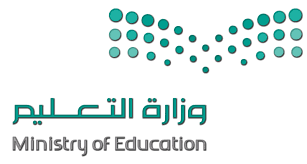 وزارة التعليم                                                                                    الإدارة العامة للتعليم بمحافظة جدة                                   الشؤون التعليمية – بنات                                             إدارة الإشراف التربوي
1-كساب الطالبات المهارات       الأساسية 
2- تحقيق نواتج التعلم الموجودة في كل درس
3- ربط الأهداف بواقع حياة الطالبة
الإيجابيات
حب الطالبة للمادة واصبح عندها مهارة القراءة التحليلية ومن خلالها تستنتج الأفكار الأساسية في الدرس وتصيغ عليها أسئلة بمهارات تفكير عليا وتستبعد المعلومات الثانوية وهذا يساعد على ترسيخ المعلومات في ذهن الطالبة .
السلبيات 
كثافة المادة العلمية المقدمة للطالبة
الأنشطة الصفية
التجارب العملية
المطويات
المهام الأدائية
الألعاب التفاعلية
تصميم أنشطة تفاعلية  
 
الأنشطة اللاصفية 
المشاركة في الفعاليات المدرسية
الكتاب المدرسي 
قناة عين الاثرائية
السبورة التقليدية
الوسائط المتعددة
(سمعية -بصرية)
منصة مدرستي
تقويم تشخيصي
توجيه القراءة وتركيزها
متابعة التحصيلي
ماذا قرات – مراجعة الدرس
تقويم الختامي
مراجعة الفصل
اختبار مقنن
الاستقصاء
المناقشة النشطة
منظم فن
القراءة الموجهة
قراءة الصورة 
الخرائط المفاهيمية
4H
إلى اين ذاهبة
التصويت 
الفارات المتعددة
الاختبارات 
ملف الإنجاز
الملاحظة
(قوائم الرصد والشطب-سلالم التقدير)
الكتاب المدرسي
دليل المعلم 
بوابة عين 
المعامل الافتراضية الحقيقية
وزارة التعليم                                                                                    الإدارة العامة للتعليم بمحافظة جدة                                   الشؤون التعليمية – بنات                                             إدارة الإشراف التربوي
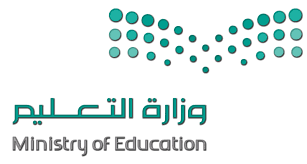 1-اكساب الطالبات المهارات       الأساسية 
2- تحقيق نواتج التعلم الموجودة في كل درس
3- ربط الأهداف بواقع حياة الطالبة
الإيجابيات
حب الطالبة للمادة واصبح عندها مهارة القراءة التحليلية ومن خلالها تستنتج الأفكار الأساسية في الدرس وتصيغ عليها أسئلة بمهارات تفكير عليا وتستبعد المعلومات الثانوية وهذا يساعد على ترسيخ المعلومات في ذهن الطالبة .
السلبيات 
كثافة المادة العلمية المقدمة للطالبة
الكتاب المدرسي 
قناة عين الاثرائية
السبورة التقليدية
الوسائط المتعددة
(سمعية -بصرية)
منصة مدرستي
تقويم تشخيصي
توجيه القراءة وتركيزها
متابعة التحصيلي
ماذا قرات – مراجعة الدرس
تقويم الختامي
مراجعة الفصل
اختبار مقنن
4H
إلى اين ذاهبة
التصويت 
الفارات المتعددة
الاختبارات 
ملف الإنجاز
الملاحظة
(قوائم الرصد والشطب-سلالم التقدير)
الأنشطة الصفية
التجارب العملية
المطويات
المهام الأدائية
الألعاب التفاعلية
تصميم أنشطة تفاعلية  
 
الأنشطة اللاصفية 
المشاركة في الفعاليات المدرسية
الاستقصاء
المناقشة النشطة
منظم فن
القراءة الموجهة
قراءة الصورة 
الخرائط المفاهيمية
الكتاب المدرسي
دليل المعلم 
بوابة عين 
المعامل الافتراضية الحقيقية
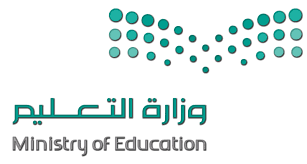 وزارة التعليم                                                                                    الإدارة العامة للتعليم بمحافظة جدة                                   الشؤون التعليمية – بنات                                             إدارة الإشراف التربوي
1-اكساب الطالبات المهارات       الأساسية 
2- تحقيق نواتج التعلم الموجودة في كل درس
3- ربط الأهداف بواقع حياة الطالبة
الإيجابيات
حب الطالبة للمادة واصبح عندها مهارة القراءة التحليلية ومن خلالها تستنتج الأفكار الأساسية في الدرس وتصيغ عليها أسئلة بمهارات تفكير عليا وتستبعد المعلومات الثانوية وهذا يساعد على ترسيخ المعلومات في ذهن الطالبة .
السلبيات 
كثافة المادة العلمية المقدمة للطالبة
4H
إلى اين ذاهبة
التصويت 
الفارات المتعددة
الاختبارات 
ملف الإنجاز
الملاحظة
(قوائم الرصد والشطب-سلالم التقدير)
الأنشطة الصفية
التجارب العملية
المطويات
المهام الأدائية
الألعاب التفاعلية
تصميم أنشطة تفاعلية  
 
الأنشطة اللاصفية 
المشاركة في الفعاليات المدرسية
الكتاب المدرسي 
قناة عين الاثرائية
السبورة التقليدية
الوسائط المتعددة
(سمعية -بصرية)
منصة مدرستي
تقويم تشخيصي
توجيه القراءة وتركيزها
متابعة التحصيلي
ماذا قرات – مراجعة الدرس
تقويم الختامي
مراجعة الفصل
اختبار مقنن
الاستقصاء
المناقشة النشطة
منظم فن
القراءة الموجهة
قراءة الصورة 
الخرائط المفاهيمية
الكتاب المدرسي
دليل المعلم 
بوابة عين 
المعامل الافتراضية -الحقيقية